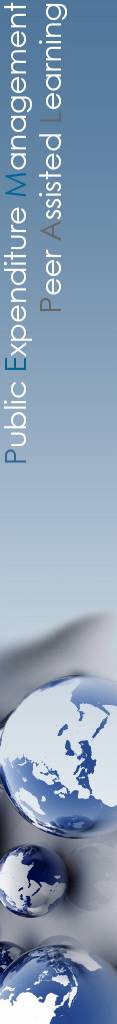 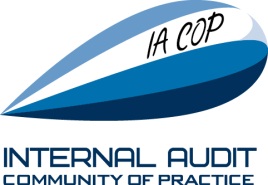 Skupine za potporu zajednice
Prijatelji kvalitete i Pratitelji dnevnog reda: 

utvrditi dobre strane i buduća unaprjeđenja,
 uključujući teme i format aktivnosti

Istražitelji vrijednosti:  
 istražiti stvorene vrijednosti, prikazane izlazne rezultate i utjecaj 

Društveni izvjestitelji: 
prikupljati sjećanja s društvenih skupova, i ne samo to